KÁBELEK ÁRNYÉKOLÁSA , PÁNCÉLOZÁSA
Páncélozás
Anyagát tekintve szinte majdnem minden esetben galvanizált acél.
Kialakítás szempontjából pedig lehet acélszalag, vagy acélhuzal.
A kábel mechanikai védelmét szolgálja. 
Legnagyobb igénybevételre a fektetéskor számíthatunk 
A kábel páncélozását húzó igénybevételre méretezik
"B" jelű páncélozás tulajdonságai:
a páncélozás alatti kábel minimális átmérője 8mm
védelmet nyomás és ütés ellen              
védelmet biztosít a rágcsálók ellen
alacsony frekvencián indukciós védelem
hosszirányú terhelés esetén megnyúlik
közepesen hajlítható
"Q" jelű páncélozás tulajdonságai:
jó mechanikai védelem
húzásnak is ellenáll
elvisel kis hajlítási sugarat is
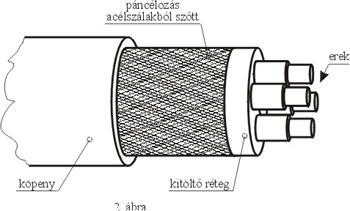 "Z" jelű páncélozás  tulajdonságai:
nagyobb húzóerőt visel el,
hajlíthatósága kisebb.
galvanizált lapos acél szövet
"R" és „F”jelű páncélozás tulajdonságai:
galvanizált körszelvényű/lapos acél sodrat 90%-os fedettséget biztosít
jó mechanikai védelem
jól viseli a húzó irányú erőket
védelmet biztosít a rágcsálók ellen
jól hajlítható
"G" jelű (vagy "FG" jelű) páncélozás tulajdonságai:
Kialakítás: galvanizált lapos acél sodrat acél szalag lekötéssel, hajlíthatósága korlátozott
Árnyékolás
A páncélozás a mechanikai védelmet látja el, addig az árnyékolás a különféle villamos és mágneses erőtereket választja szét. Ezt a feladatot réz és alumínium alkalmazásával illetve ezek együttes felhasználásával oldják meg.
Alumíniummal laminált szintetikus fólia
Réz huzal árnyékolás 1
Réz huzal árnyékolás 2
Alumínium fólia + ónozott réz szövet
Adatátviteli különlegességek
PIMF = Pair In Metal Foil (páronként fém fóliával árnyékolva
 TIMF = Triple In Metal Foil (hármasával fém fóliával árnyékolva)
QIMF = Quad In Metal Foil (négyesével fém fóliával árnyékolva
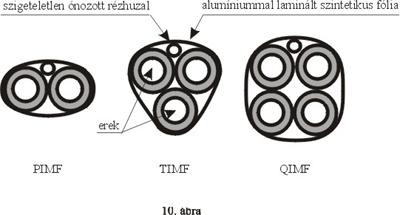